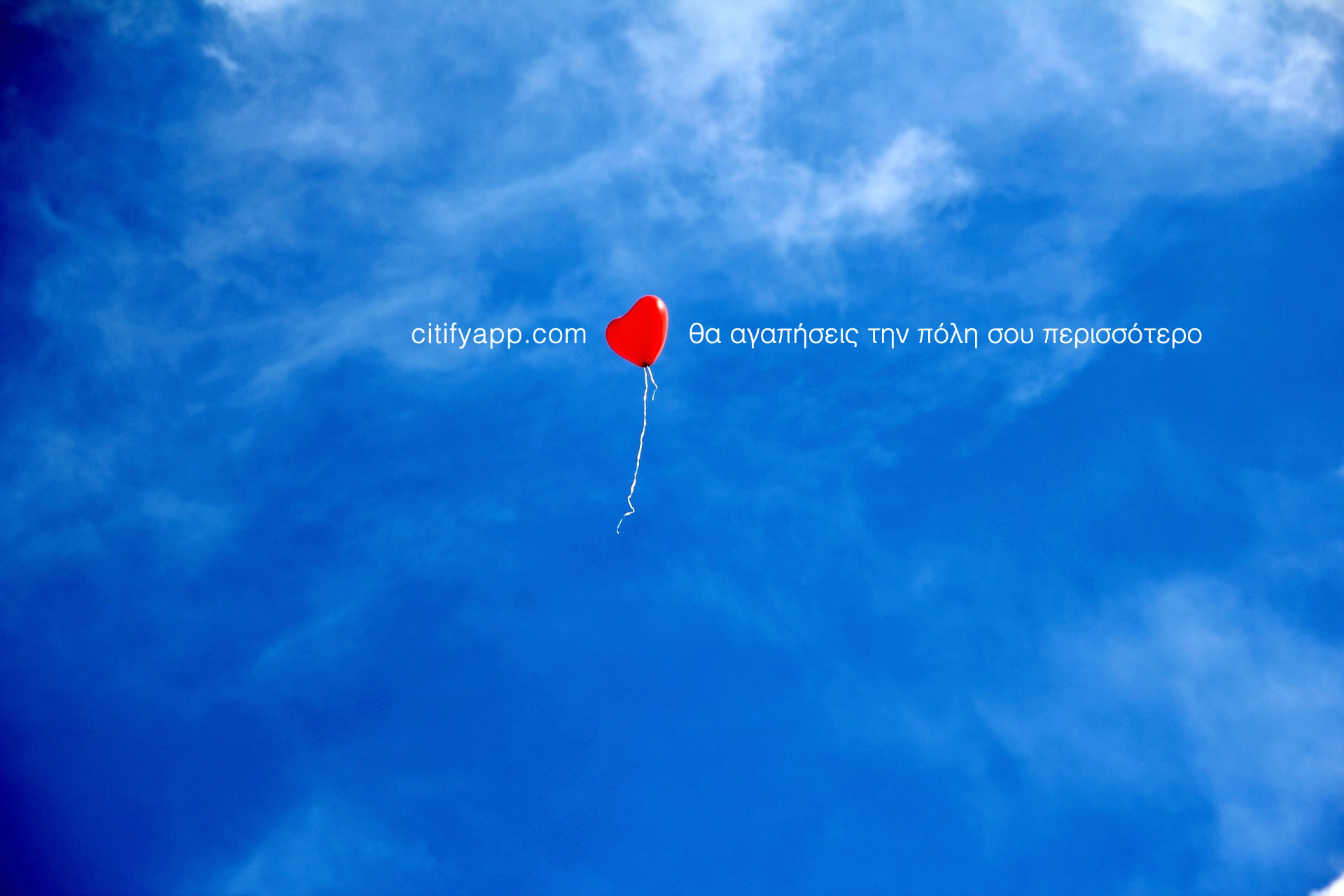 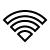 CitifyApp
e-φαρμογές για έξυπνες πόλεις με ενεργούς πολίτες
City crowdsourcing platform
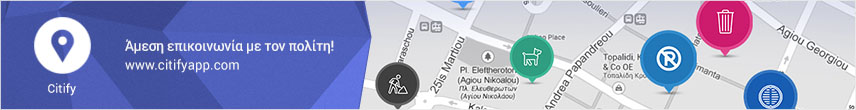 Citify. crowdsourcing platform
Πολίτες
Δήμος
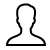 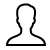 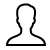 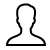 Citify
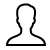 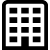 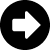 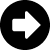 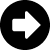 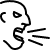 Διαχείριση Προβλημάτων
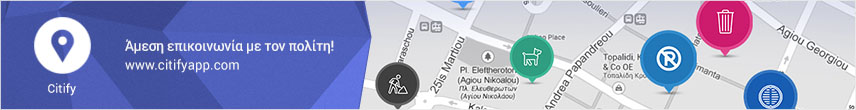 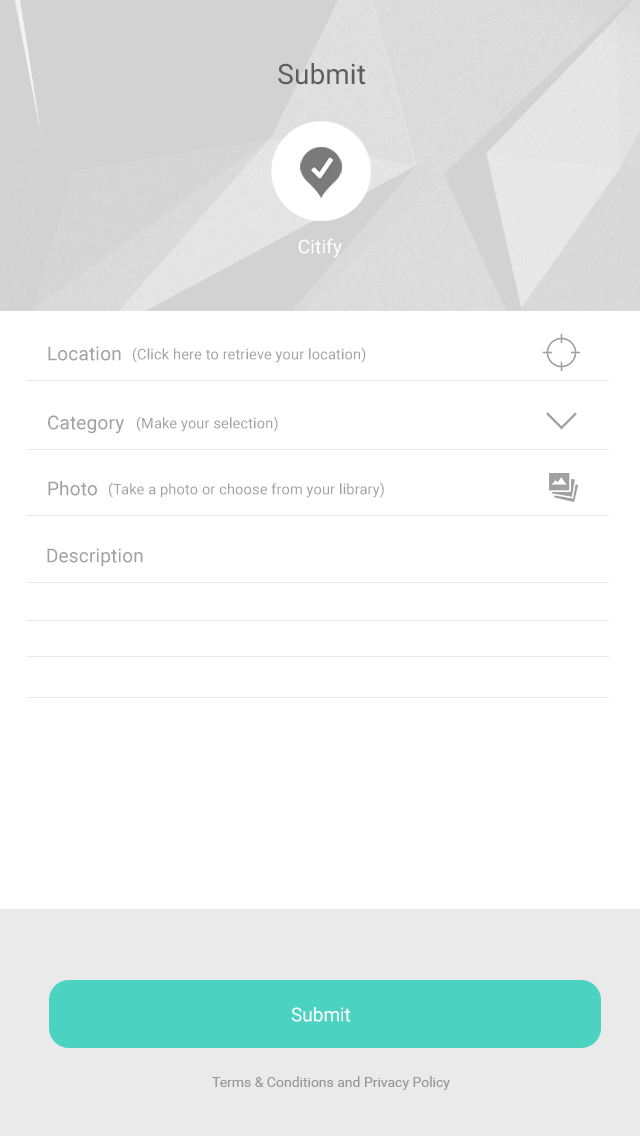 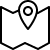 Εύρεση Διεύθυνσης
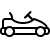 Εγκαταλελειμμένο όχημα
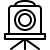 Φωτογραφία οχήματος
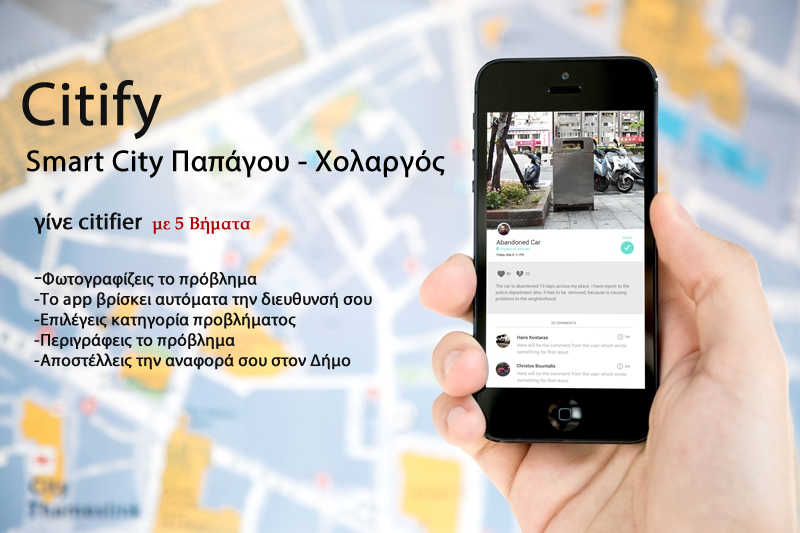 Πώς λειτουργεί;
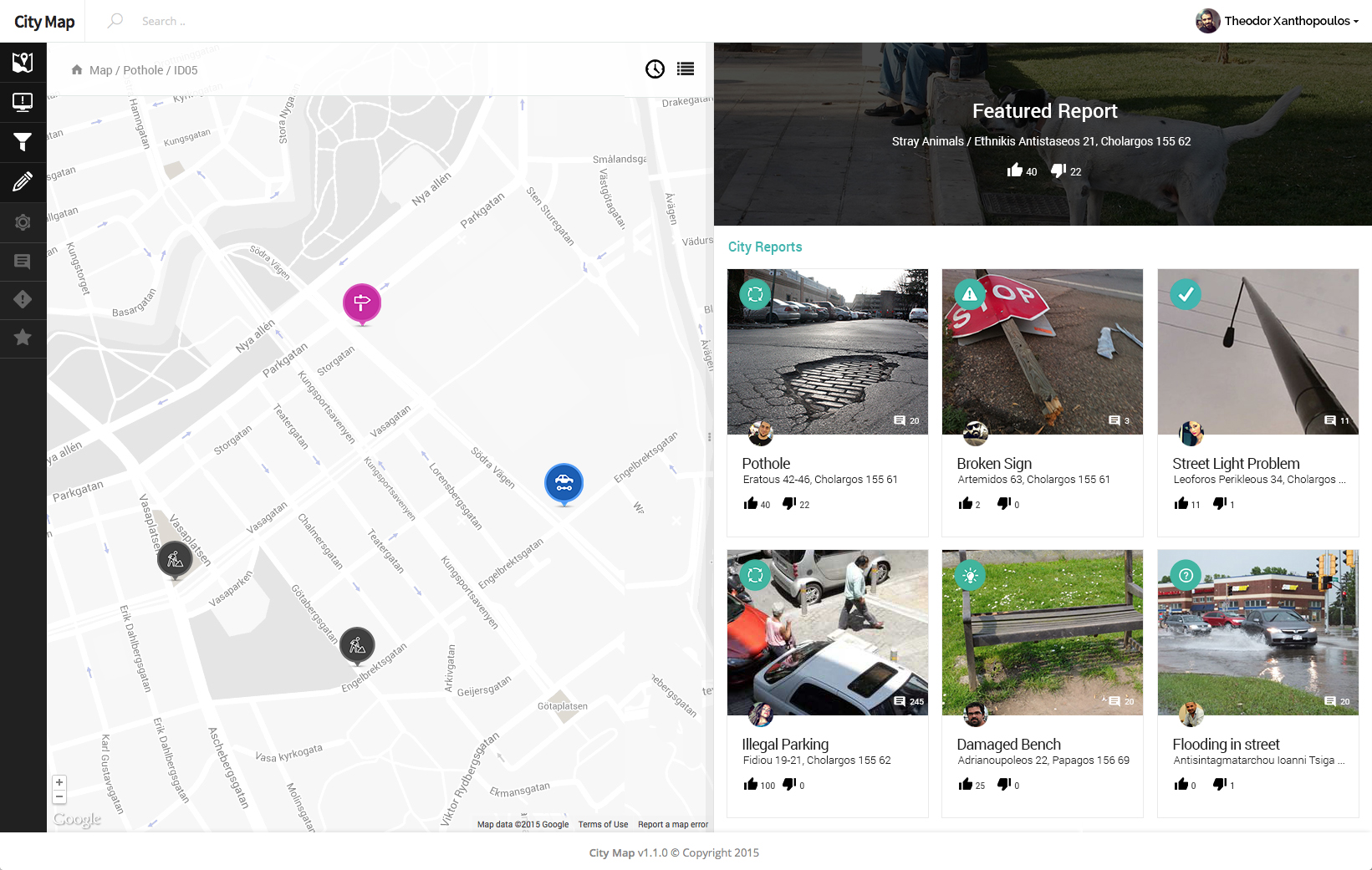 3 Διαφορετικές πλατφόρμες Αναφορών 
WebAPP – Citifyapp.com
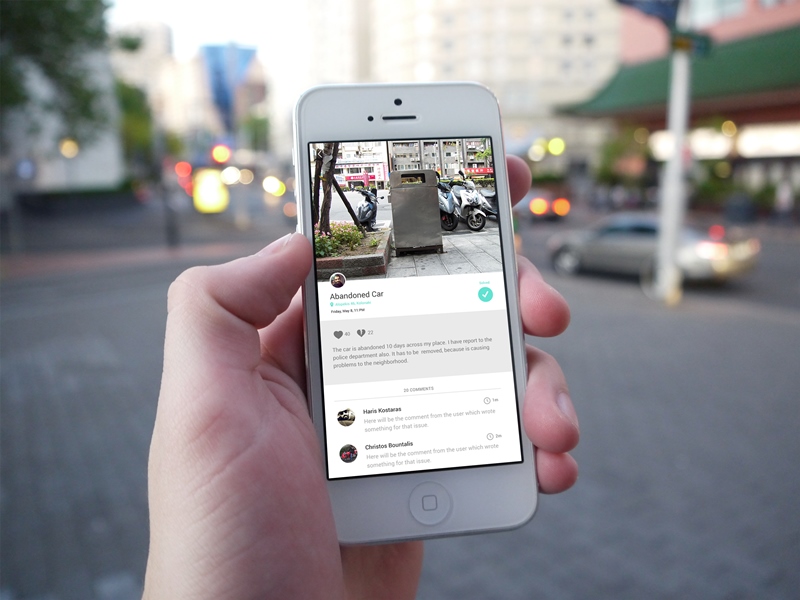 ios App– Citify
Πλατφόρμα για ιPHONE
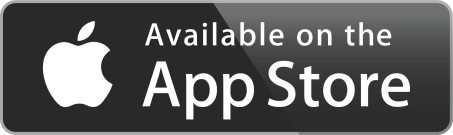 3 Διαφορετικές πλατφόρμες Αναφορών
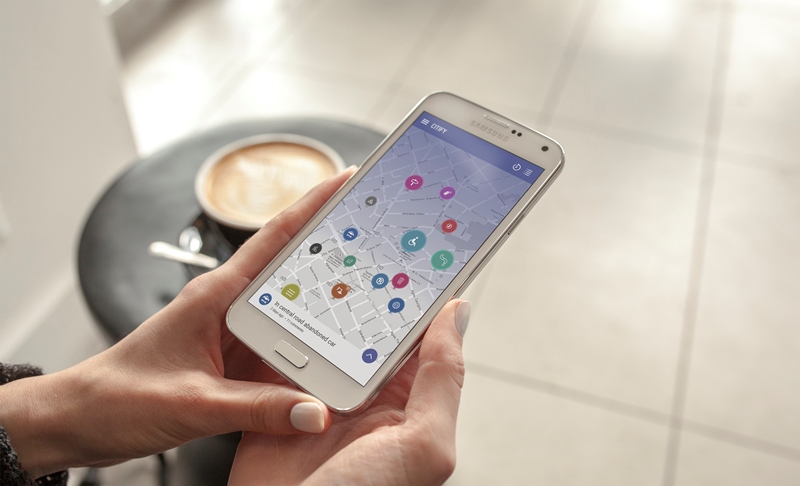 Android App– Citify
Πλατφόρμα για κινητά Android
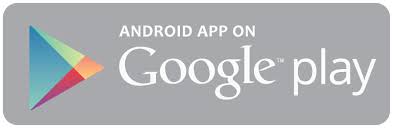 3 Διαφορετικές πλατφόρμες αναφορών